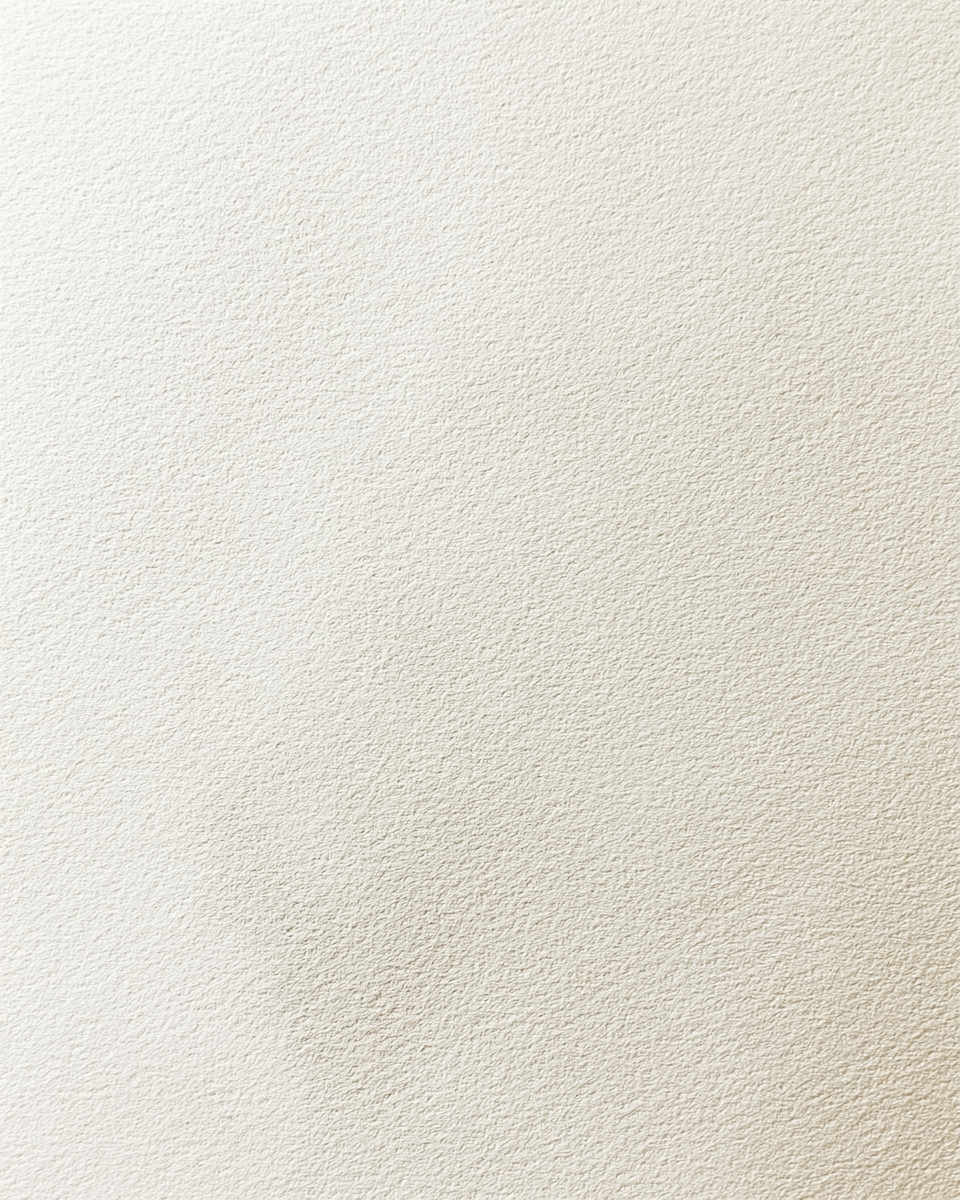 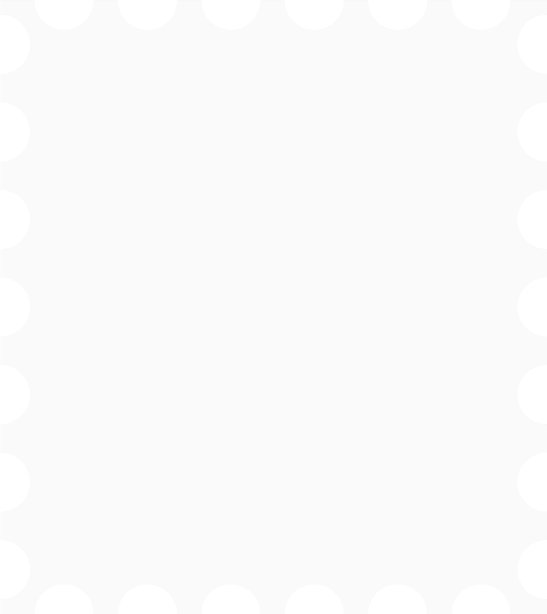 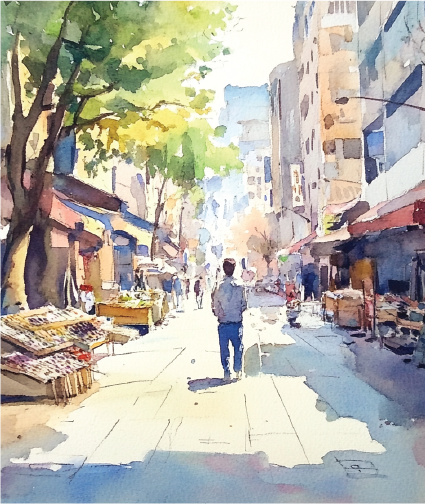 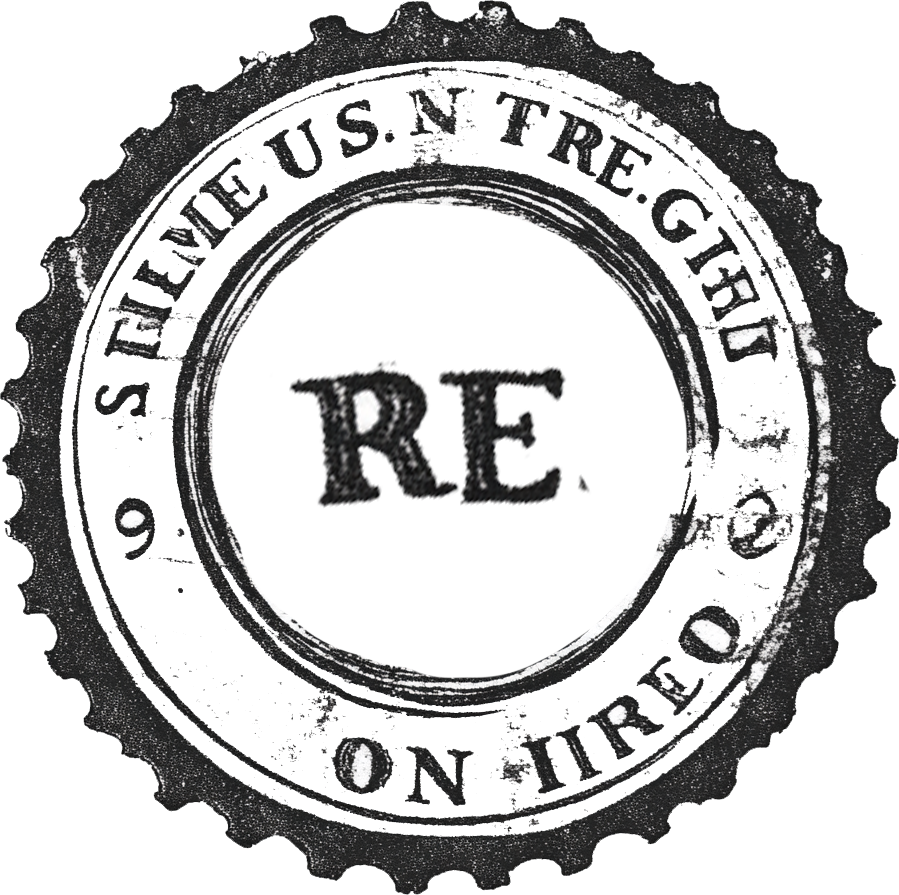 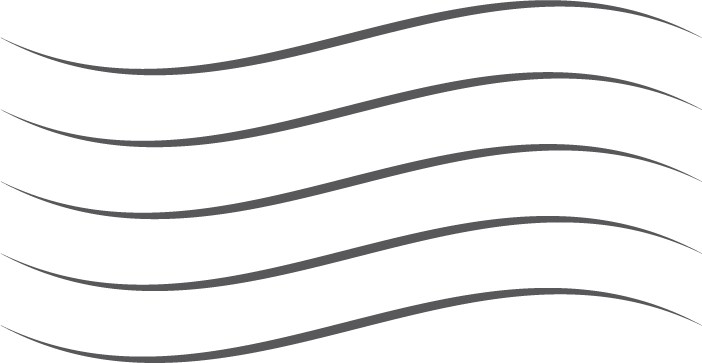 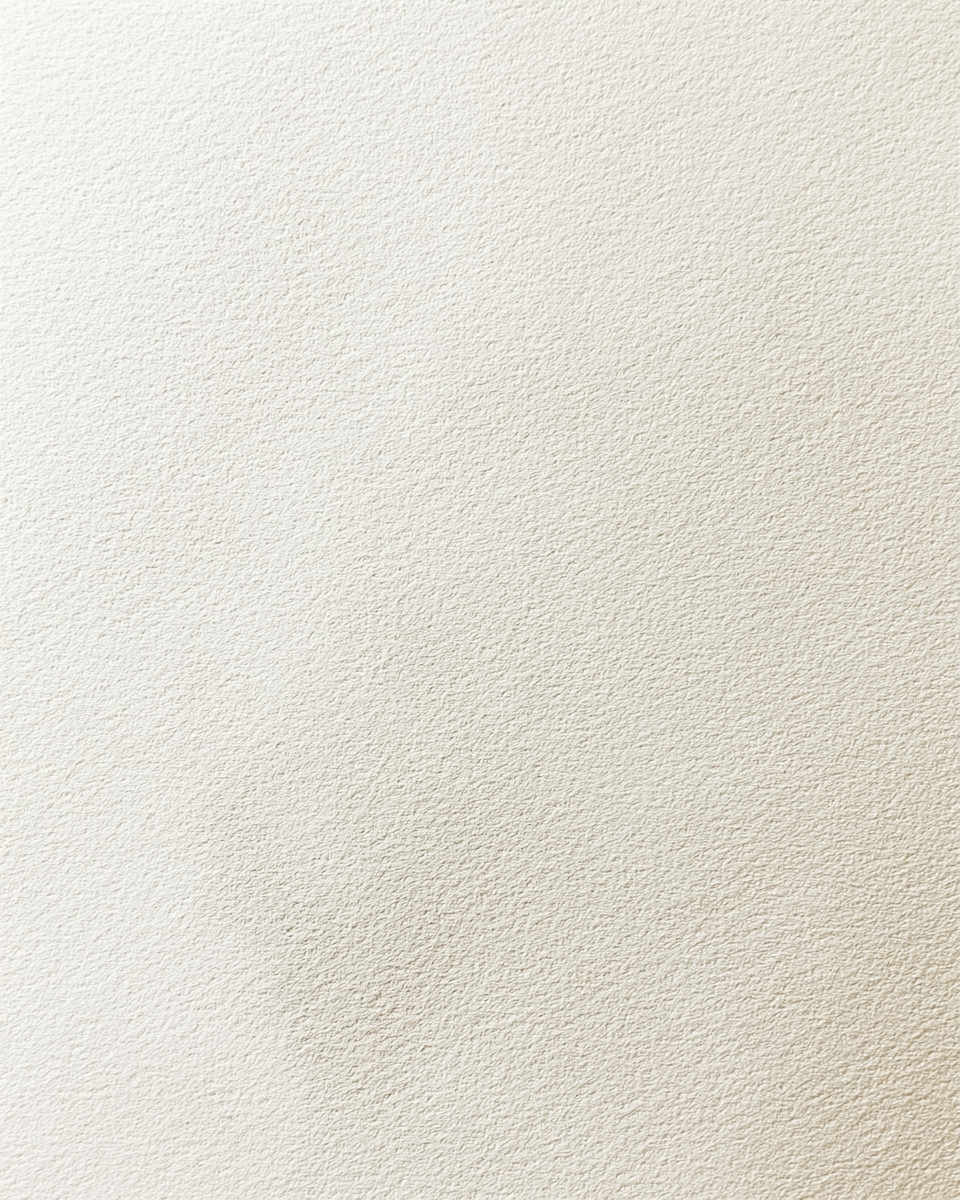 PLACE FOR YOUR 
PHOTO OR PICTURE